Flash Forward
Flash Forward
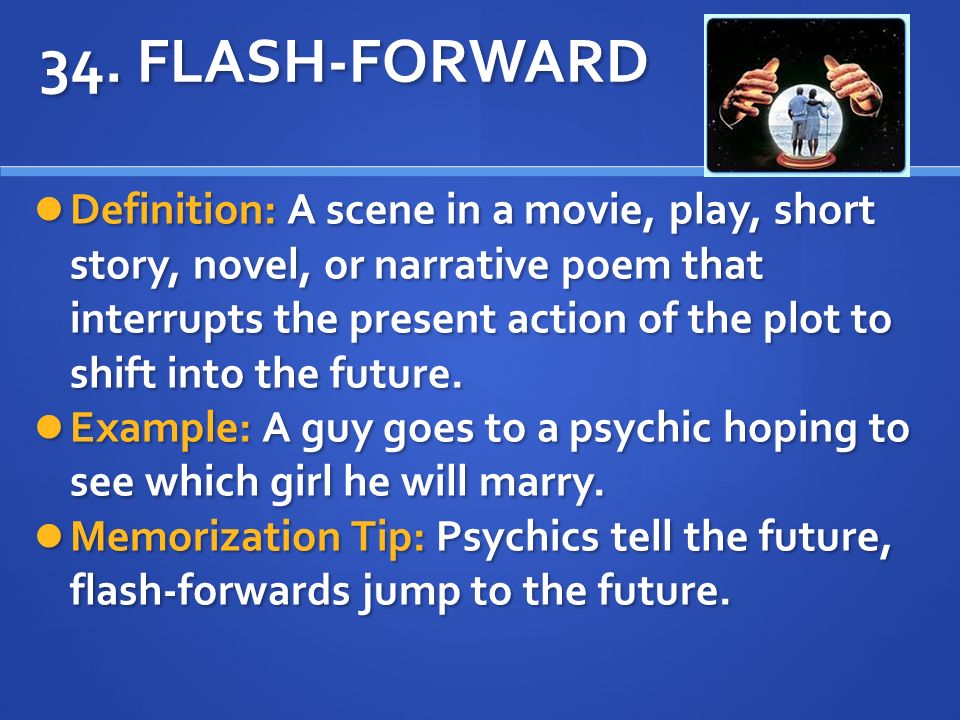